Technische briefingTegenbewijsregeling box 3
8 april 2025
Agenda
Achtergrond 
Arresten Hoge Raad
Wetsvoorstel tegenbewijsregeling
Uitvoeringsgevolgen en formulier ‘opgaaf werkelijk rendement’
Planning
Budgettaire gevolgen
Fiches mogelijke maatregelen
2
Achtergrond – Kerstarrest 24 december 2021
Box 3 niet in overeenstemming met EVRM
Rechtsherstel door nieuwe forfaitaire berekening 
Aansluiten bij werkelijke verdeling:
Spaargeld
Overige bezittingen
Schulden
Wet rechtsherstel (2017-2022) 
Overbruggingswet box 3 (2023 en verder)
3
Arresten Hoge Raad 2024
Nog steeds schending van het EVRM als het werkelijke rendement lager is dan het forfaitaire rendement
In dat geval wordt de belasting gebaseerd op het werkelijke rendement

Arresten Hoge Raad van 6 juni 2024, 14 juni 2024, 2 augustus 2024 en 
   20 december 2024: regels voor het bepalen van het werkelijke rendement
4
Arresten HR 2024 - werkelijk rendement
Aansluiten bij het rendementsbegrip dat de wetgever voor ogen heeft gestaan bij het forfaitaire stelsel

Reguliere voordelen (huur, rente, dividend) en waardeveranderingen
Waardeverandering: zowel gerealiseerde als ongerealiseerde 
Per jaar bepaald (geen verliesverrekening, per jaar kiezen voor forfaitair of werkelijk rendement)
Alle vermogensbestanddelen in de loop van het jaar
5
Arresten HR 2024 - werkelijk rendement
Volledig box 3-vermogen (geen heffingsvrij vermogen)
Geen kostenaftrek, wel aftrek rente op schulden
Maar: Waardestijging als gevolg van investeringen telt niet mee als rendement
Waardebepaling woning op basis van WOZ-waarde
6
7
Werking heffingsvrij vermogen
Anton heeft € 100.000 spaargeld. Over dit spaargeld heeft hij in 2023 0,5% rente ontvangen. Dit is lager dan het forfait van 0,92%. 
Berekening forfaitair rendement: 
€ 100.000 – heffingsvrij vermogen van € 57.000 = € 43.000
€ 43.000 X 0,92% = € 395 

Bij het berekenen van het werkelijk rendement wordt geen rekening gehouden met het heffingsvrij vermogen
Werkelijk rendement: € 100.000 X 0,5% = € 500
8
Wetsvoorstel tegenbewijsregeling box 3
Arresten Hoge Raad zijn geldend recht, wetsvoorstel is codificatie van de arresten
Hoge Raad heeft duidelijke regels gegeven, maar niet op alle details
Het wetsvoorstel voorziet hierin

Doel: duidelijk en uniform rendementsbegrip voor burgers en Belastingdienst
9
Wetsvoorstel tegenbewijsregeling box 3
Toepassen schuldendrempel

Toepassen vrijstelling groene beleggingen 

Genietingstijdstip (kasstelsel) 

Voorkoming van dubbele belasting
10
Wetsvoorstel tegenbewijsregeling box 3
Waardering van vermogensbestanddelen: aansluiten bij de huidige wettelijke bepalingen in box 3
Herkenbaar voor belastingplichtigen en de Belastingdienst
Overzichtelijk voor invullen formulier ‘Opgaaf werkelijk rendement’
Zuivere vergelijking forfaitair rendement en werkelijk rendement
Voordeel eigen gebruik onroerende zaken
HR: hoort in beginsel bij rendementsbegrip in box 3, keuze aan wetgever hoe omvang te bepalen
Wetsvoorstel:
2017 t/m 2025: nihil
2026 en 2027: economische huurwaarde
11
Doelgroep
Ruime benadering doelgroep
hele doelgroep van Wet rechtsherstel box 3 
hele doelgroep van Overbruggingswet box 3
Wel tijdig bezwaar of verzoek tot ambtshalve vermindering nodig (vijfjaarstermijn)

Niet-bezwaarmakers (2017-2020): Procedure ‘massaal bezwaar plus’ loopt nog
12
Opgave voor de uitvoering
Aantal openstaande bezwaren en verzoeken box 3: 802.000
Aantal nog te behandelen aangiften met box 3: 3,7 miljoen
Aantal tegenbewijzen: onbekend, maar schatting: 2,8 miljoen
Aangiften (anders dan alleen bank- en spaartegoed) nog te behandelen naar belastingjaar (x duizend)
13
Uitvoeringsgevolgen
Uitvoering Herstel kost voor eerste drie jaar circa € 193 miljoen
985 fte’s nodig voor de werkzaamheden tijdens de verwachte piek in 2026
Eerste herijking Uitvoeringstoets na invoering van de wet gepland voor eind 2025

Veel directies van de Belastingdienst betrokken bij de opgave
Werving van start
Interne opleiding wordt opgezet
14
Impact op ICT-planning
15
9-4-2025
[Speaker Notes: Parameterwijzigingen zijn wel eerder mogelijk]
Formulier Opgaaf werkelijk rendement
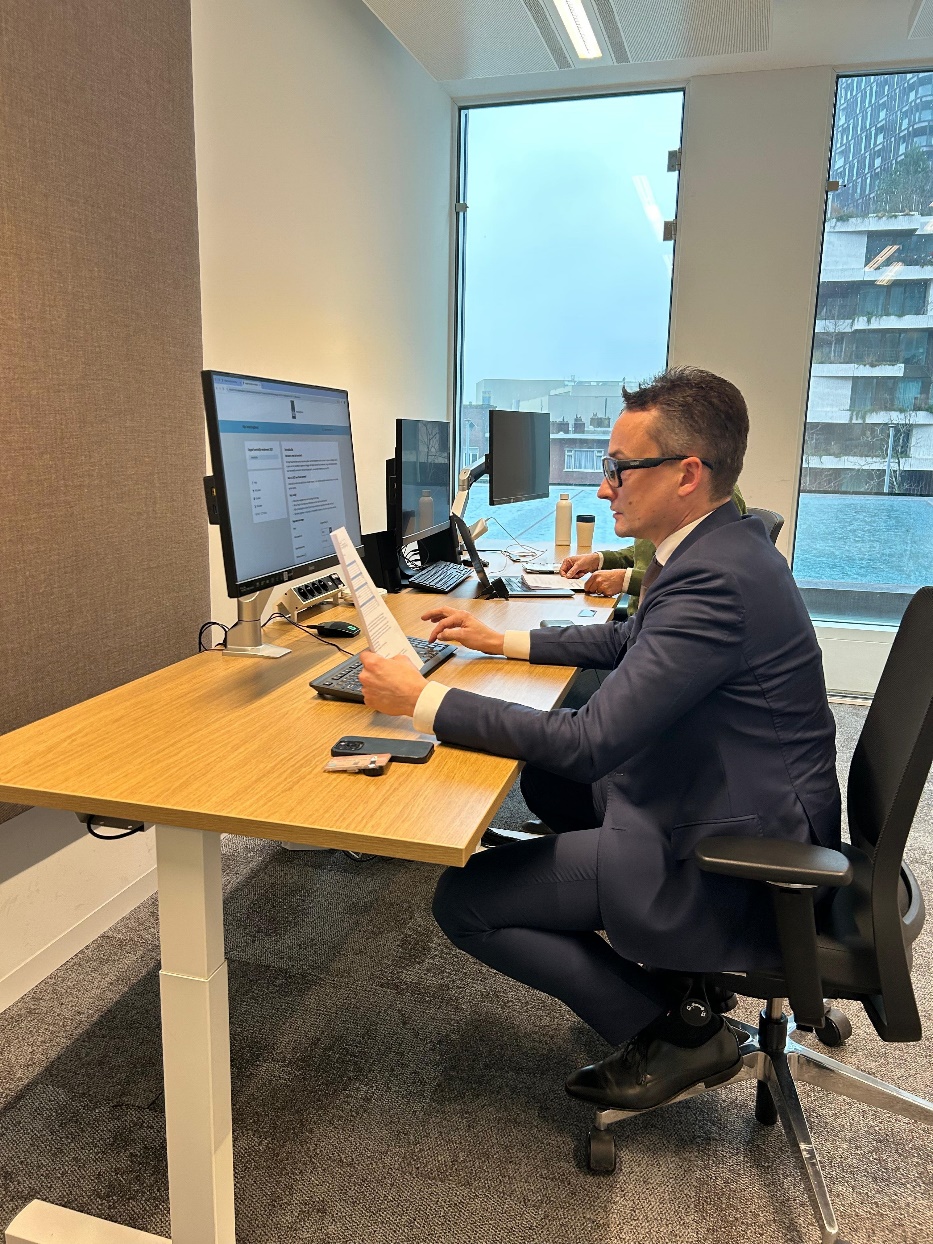 In ontwikkeling en meermaals getest
Werkbezoek 14 april 9:30-11:30
Prinses Beatrixlaan 512
16
9-4-2025
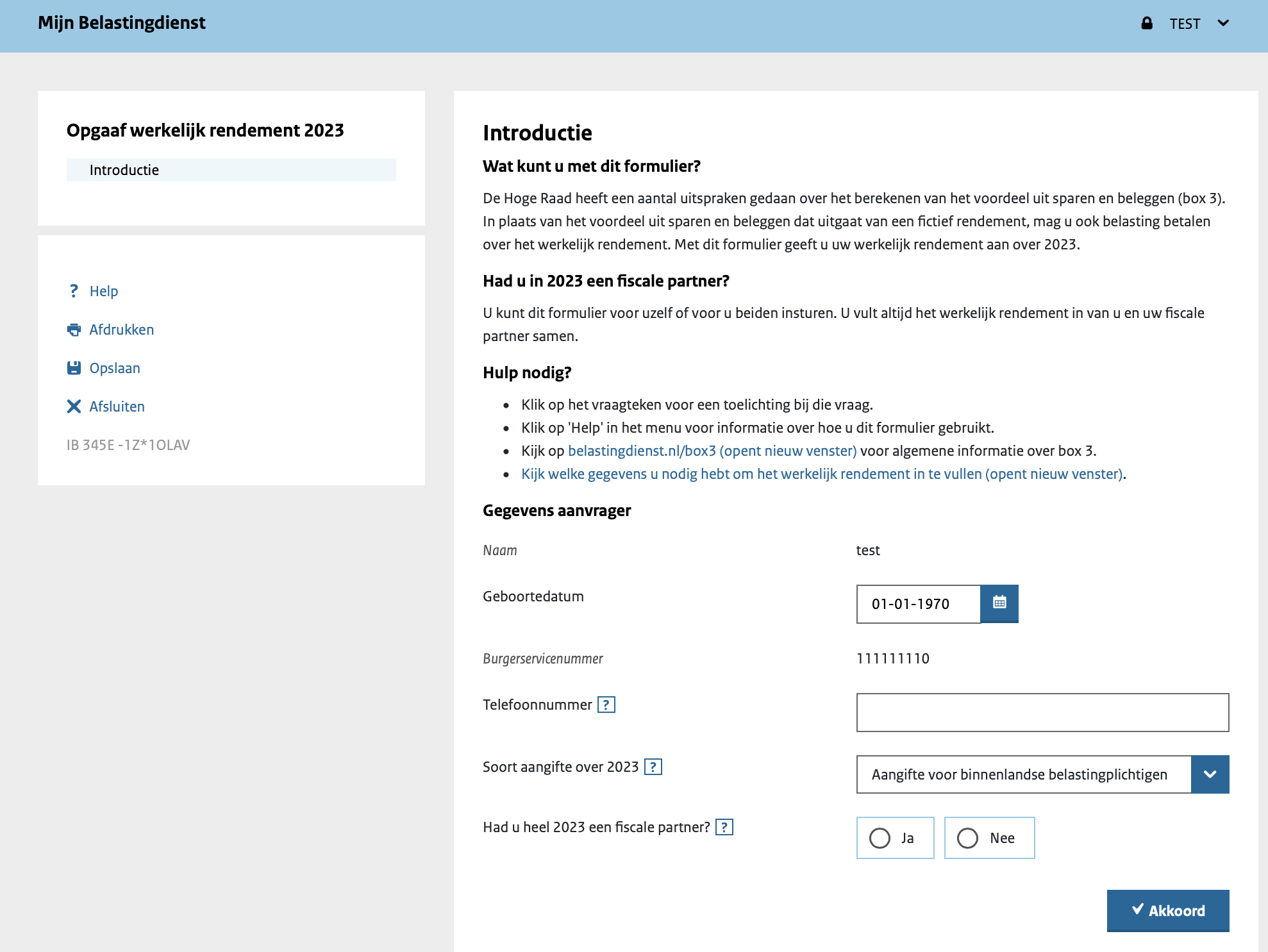 17
9-4-2025
Planning formulier OWR
Openstellen formulier Opgaaf Werkelijk Rendement: 8 juli
Formulier OWR opgenomen in aangifte: vanaf aangifte over 2025
18
9-4-2025
Budgettair - het box 3-vermogen
19
9-4-2025
Budgettair - rendementen per jaar
20
9-4-2025
Budgettair - spreiding rendementen
21
9-4-2025
Budgettair – derving per jaar
Grote spreiding => grote derving
2017 t/m 2020: kleinere doelgroep
2017 t/m 2022: eerder rechtsherstel geboden
2017 t/m 2024: in saldo
2027: derving inclusief langer voortzetten overbrugging
22
Fiches
1. Niet of beperkt verhogen forfait overige bezittingen
Parameteraanpassing voor Belastingdienst
23
Fiches
2. Toevoegen kostenaftrek in de tegenbewijsregeling
Structuurwijziging voor Belastingdienst
Leidt tot vertraging op modernisering en Wet werkelijk rendement
Forfaitaire kostenaftrek juridisch kwetsbaar, alleen voor vastgoed naar verwachting onhoudbaar
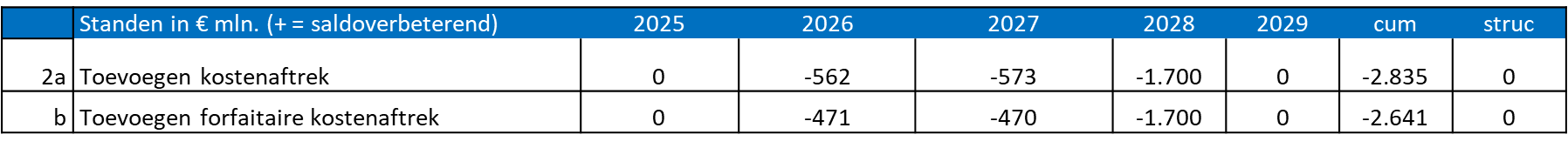 24
Fiches
3. Actualiseren leegwaarderatio
Nieuw onderzoek nodig, uitkomst onzeker (kan omhoog of omlaag)
Verlaging aankondigen vóór 1 januari 2027 in strijd met Herstel en Veerkrachtplan
Potentiële boete van € 600 miljoen
25
26
Bijlage: extra slides met cijfervoorbeelden en budgettaire informatie
28
Budgettair – kenmerken ontvangers
29
30
[Speaker Notes: Onderste balk: 0 tot 1 keer gemiddelde woningwaarde in bezit huishouden, daarna 1-2 etecetera.]
Voorbeeld tijdsevenredige WOZ-waarde
WOZ-waarde 2023 € 300.000
WOZ-waarde 2024 € 320.000
Waardestijging over het hele belastingjaar 2023 = € 20.000
Verkoop op 15 maart 2023 (73/365e van het jaar)
73/365e  * € 20.000 = € 4.000 
Waardestijging verkoper = € 4.000 
Waardestijging koper = € 16.000
31
Partnerverdeling
Partners A en B hebben een gezamenlijk box 3-vermogen van € 500.000. 
40% toegerekend aan A (€ 200.000) en 60% aan B (€ 300.000)
Gezamenlijk werkelijk rendement is  € 10.000 
Werkelijk rendement van A is 40% * € 10.000 = € 4.000
Werkelijk rendement van B is 60% * € 10.000 = € 6.000
32
Investeringskosten
Waardestijging als gevolg van investeringen telt niet mee als rendement (onder bepaalde voorwaarden)

WOZ-waarde 2023 € 300.000
WOZ-waarde 2024 € 330.000
Waardestijging € 30.000
Waardestijging als gevolg van investering € 20.000
Werkelijk rendement is € 10.000
33